Komunitou podporované poľnohospodárstvo v Bratislave
CSA BA
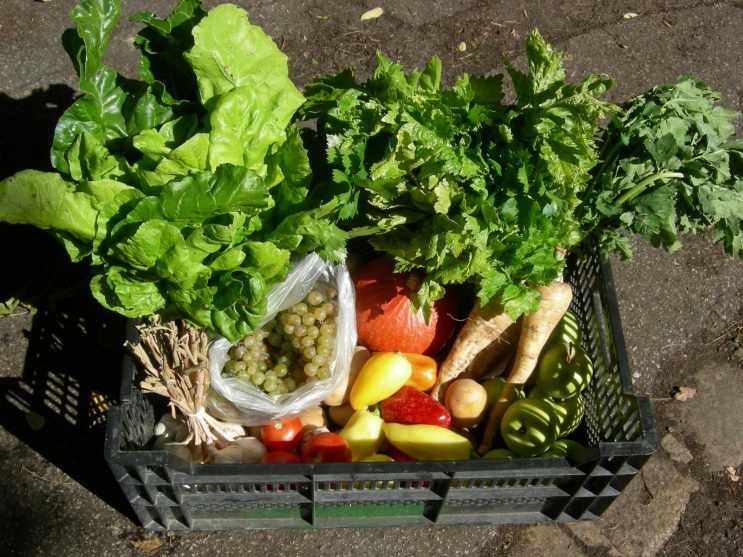 V roku 2012 začala v Bratislave fungovať komunita ľudí, ktorá založila CSA BA. Jej hlavným cieľom je ponúknuť ľuďom prístup k čerstvým, zdravým a v regióne vypestovaným plodinám za spravodlivé ceny a podporiť miestnych farmárov.
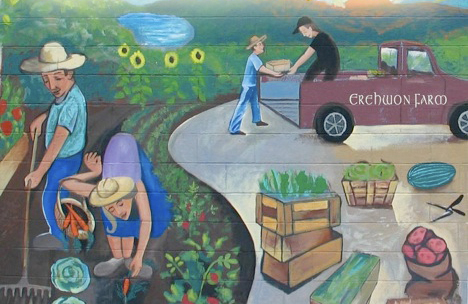 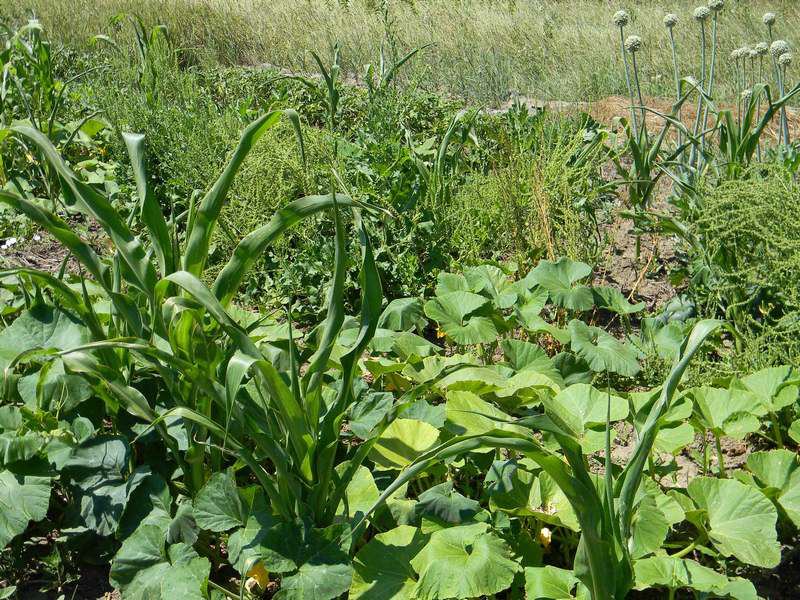 CSA Bratislava
Community Supported Argiculture
Komunitou podporované poľnohospodárstvo v Bratislave
CSA BA
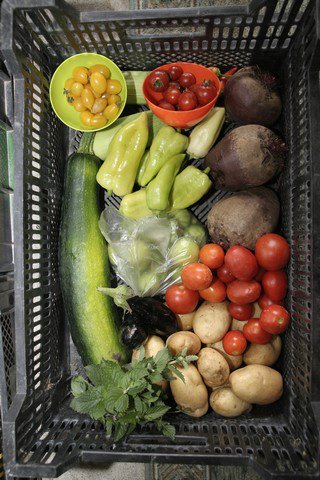 čerstvé produkty overenej kvality 

spravodlivé ceny, garancia odbytu

podpora miestnych producentov

možnosť spolupodieľať sa na dopestovaní produktov

prínosy pre životné prostredie 

podpora ekologického poľnohospodárstva

udržiavanie a propagácia menej známych, zabudnutých starých, krajových odrôd
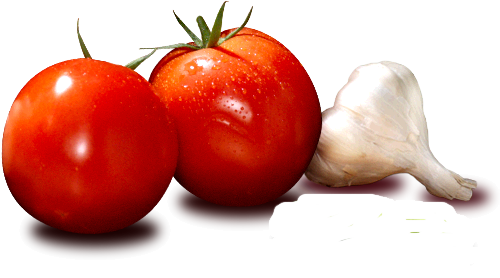 Výhody CSA
Community Supported Argiculture
Komunitou podporované poľnohospodárstvo v Bratislave
CSA BA
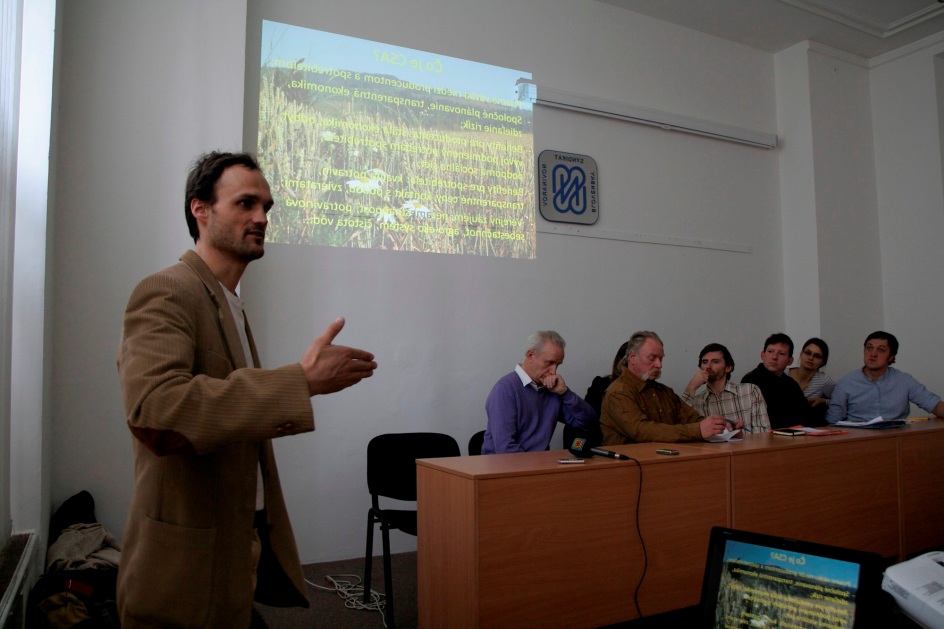 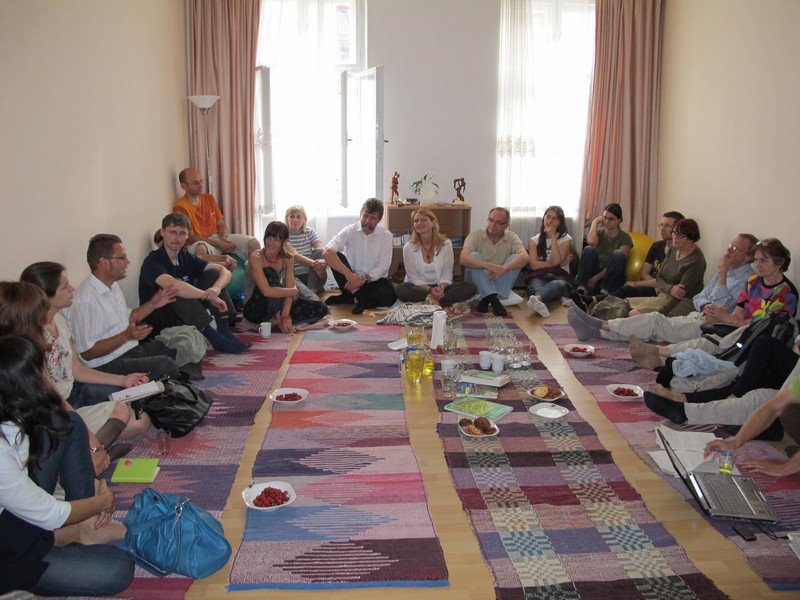 CEPTA návšteva zahraničných farmárov, tlačovka
Stretnutie so záujemcami 27.2.2012
Úvodné stretnutie so spotrebiteľmi 12.6.2012
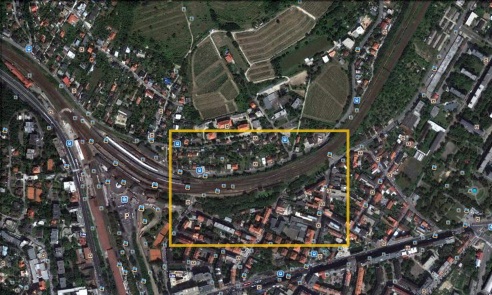 Miesto odberu- garáž Dobšinského ulica BA
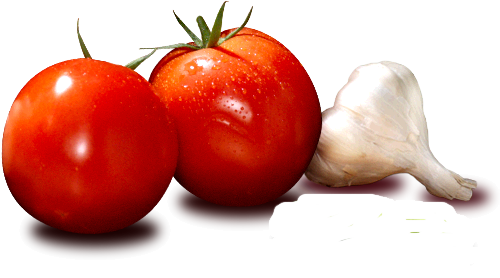 Začiatky
Community Supported Argiculture
Komunitou podporované poľnohospodárstvo v Bratislave
CSA BA
Pracovná skupina

Pestovatelia
Dovoz
Odberné miesto
Čas a spôsob výdaja
Triedenie produktov
Komunikáciu v rámci CSA
Evidenciu 
...
KÓDEX CSA (princípy, preberenie bedničiek, otvorenosť pestovateľov)
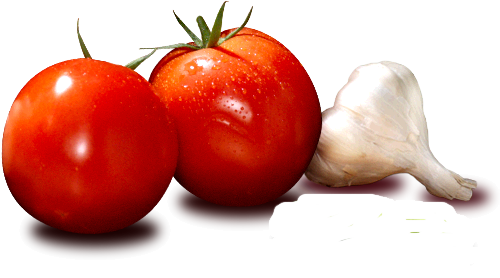 Začiatky
Community Supported Argiculture
Komunitou podporované poľnohospodárstvo v Bratislave
CSA BA
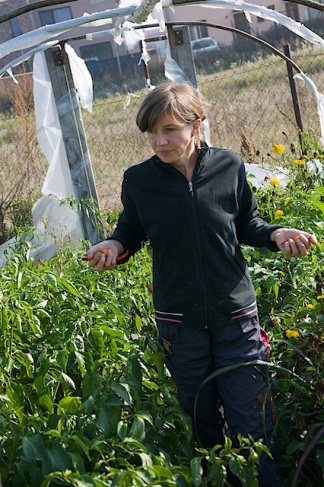 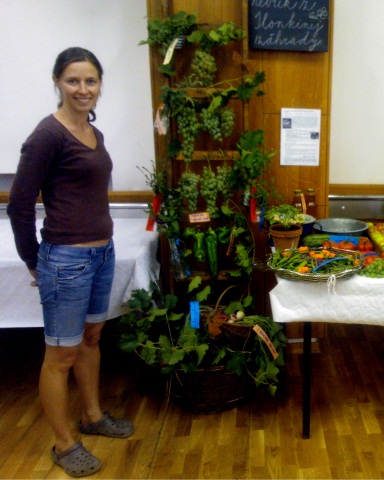 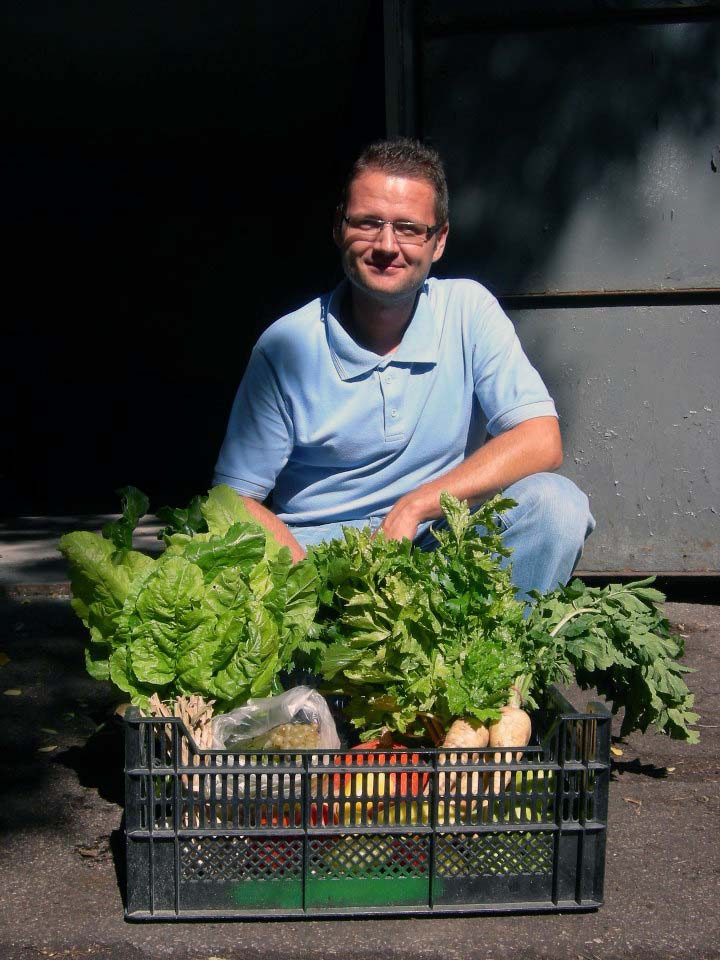 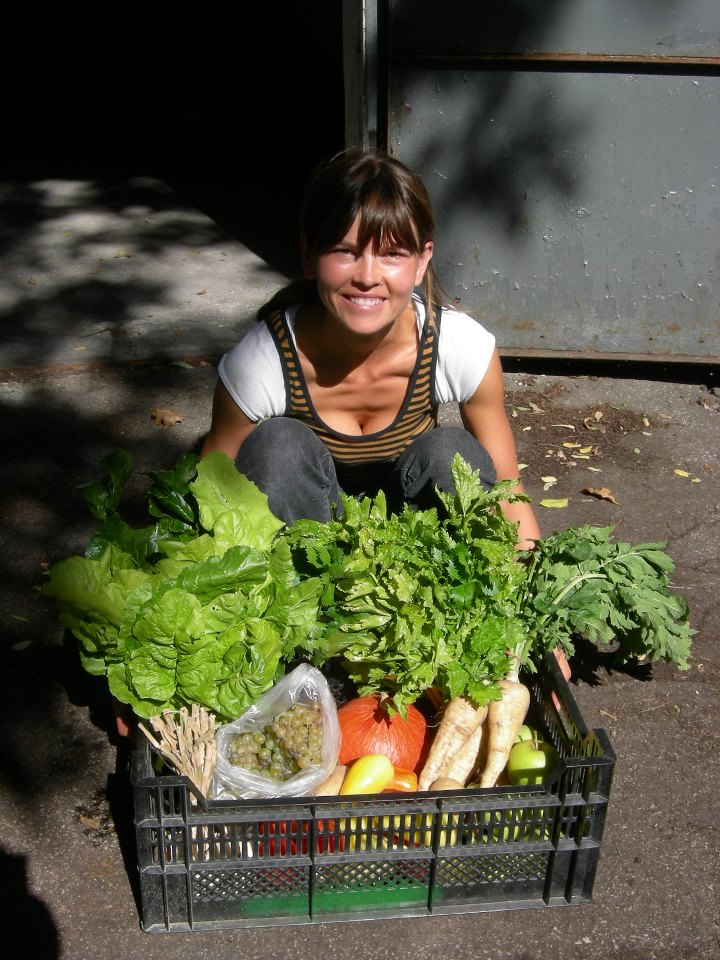 KATKA A ZUZKA
TAKÁČKY P. BISKUPICE (BA)
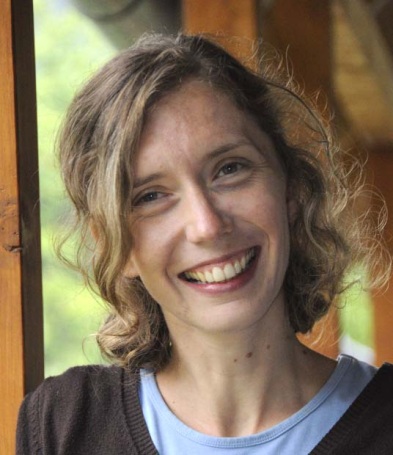 KAMIL KOVÁČ
PATA (NR)
IVANKA ADAMAŤOVÁ
BOŠÁCA (NM)
ZUZKA  PASTORKOVÁ
DLHÁ NAD VÁHOM (SA)
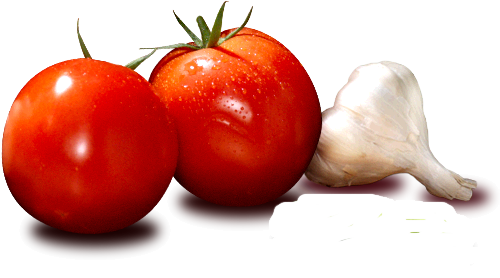 Pestovatelia
Community Supported Argiculture
Komunitou podporované poľnohospodárstvo v Bratislave
CSA BA
Raz týždenne privezú farmári produkty na odberné miesto, kde ich členovia CSA dobrovoľne roztriedia do debničiek. Každá debnička obsahuje rovnomerné, vyvážené množstvo zeleniny, ktoré ma poslúžiť na 1 týždeň. V poobedných hodinách si členovia CSA BA prídu debničku vyzdvihnúť.
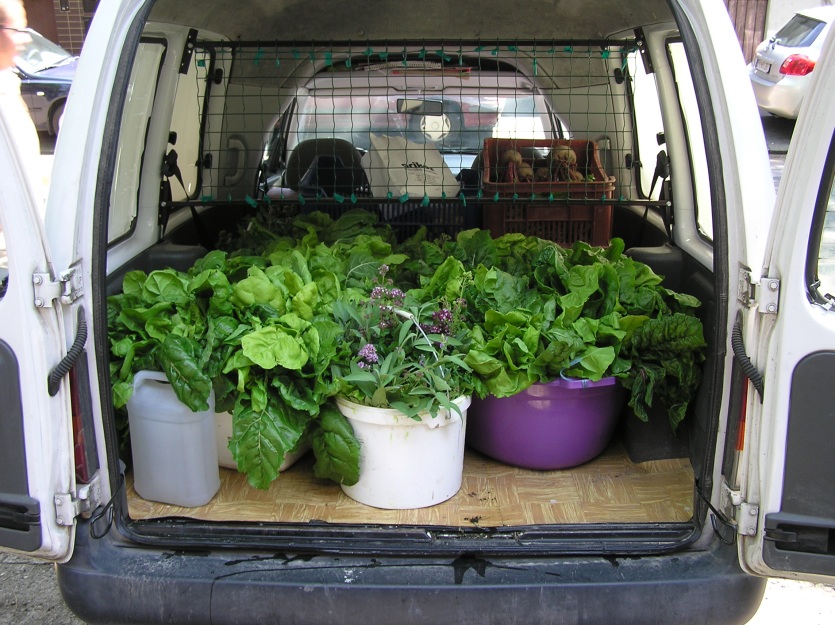 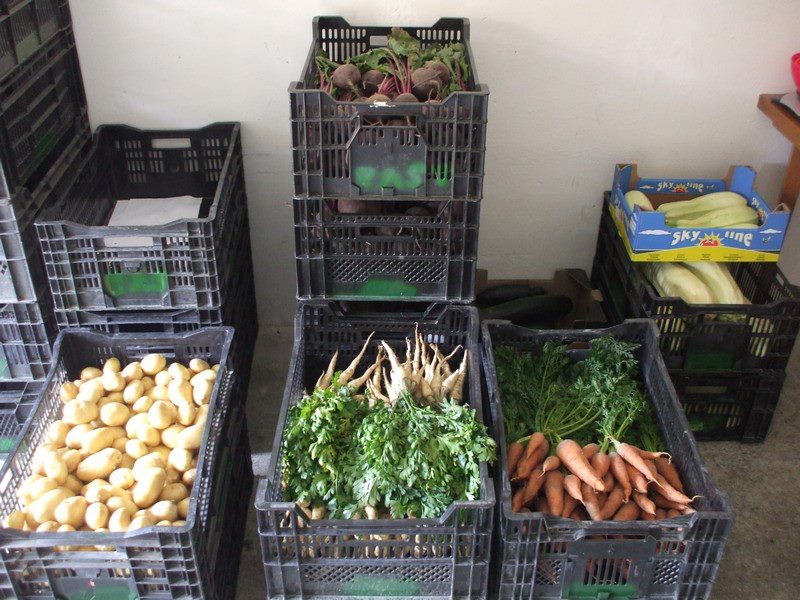 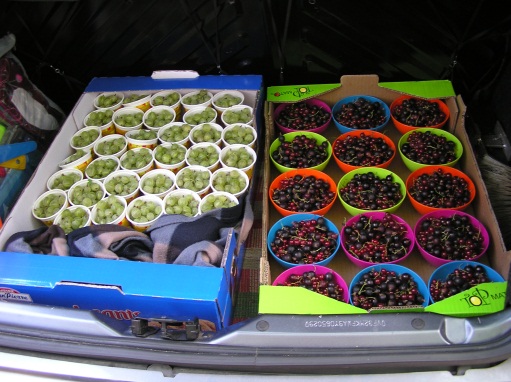 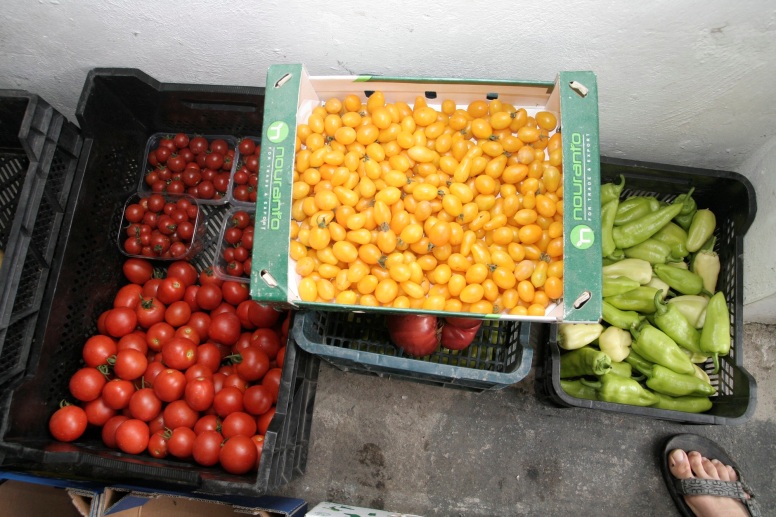 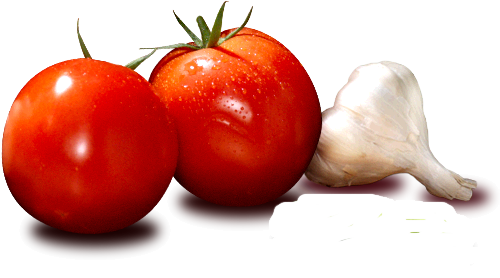 Ako to
funguje
Community Supported Argiculture
Komunitou podporované poľnohospodárstvo v Bratislave
CSA BA
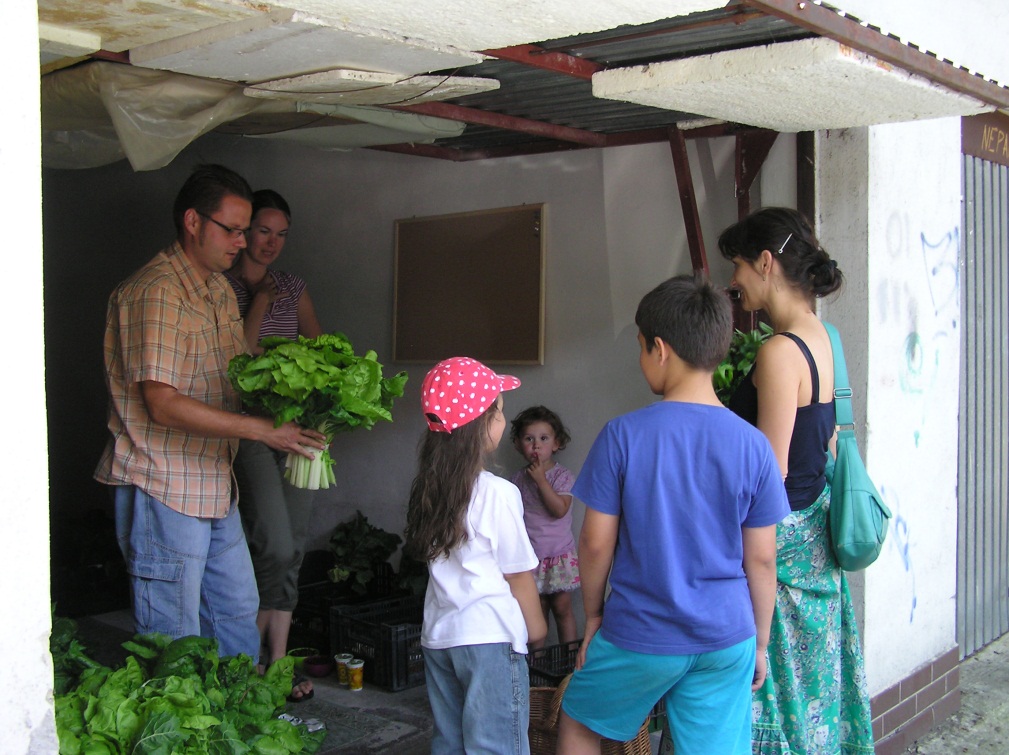 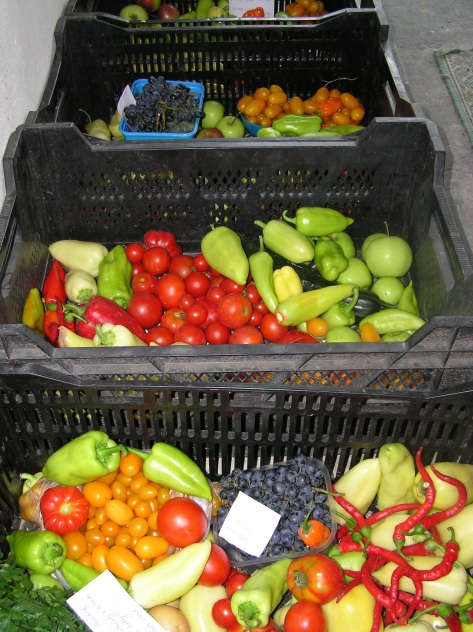 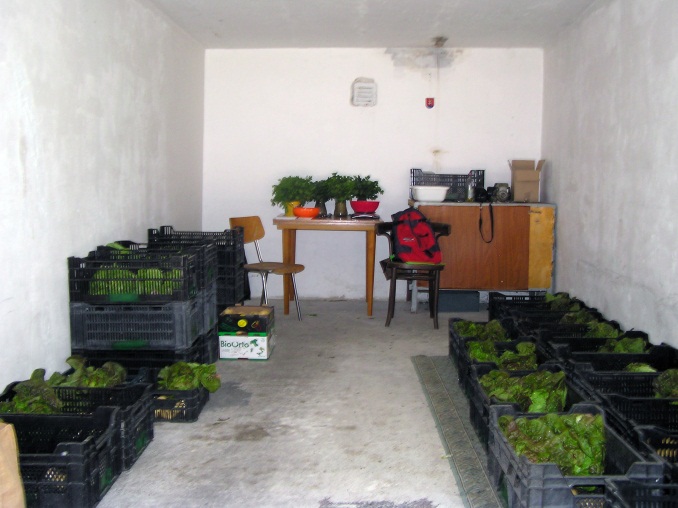 Miesto činu - garáž
Priamy kontakt spotrebiteľa s pestovateľom
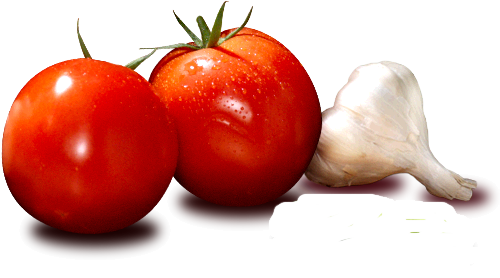 Naše dodávky
Community Supported Argiculture
Komunitou podporované poľnohospodárstvo v Bratislave
CSA BA
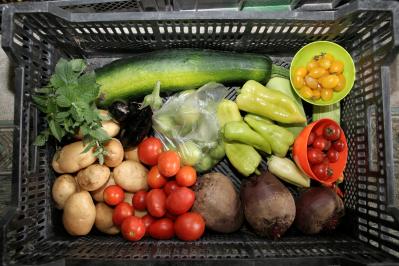 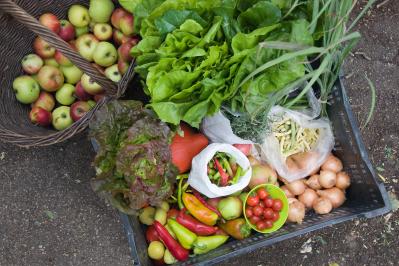 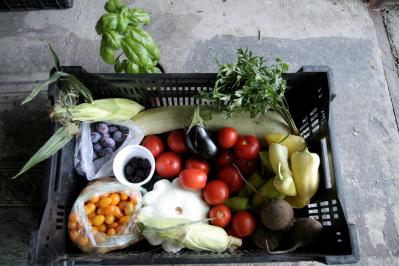 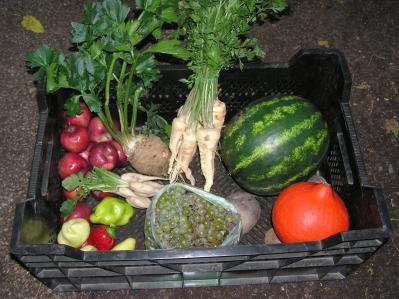 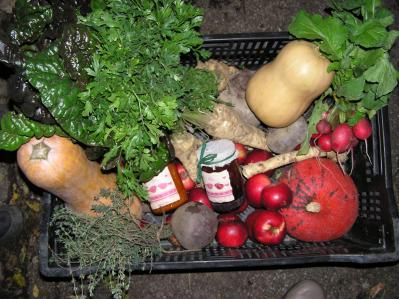 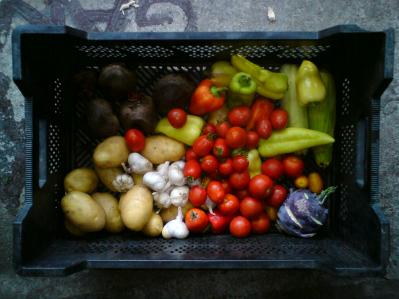 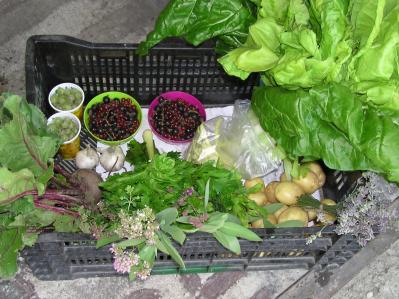 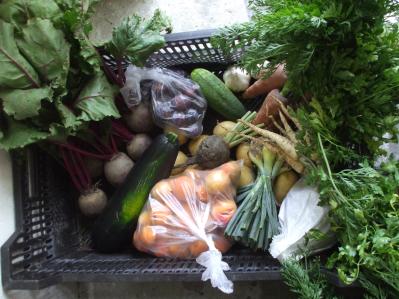 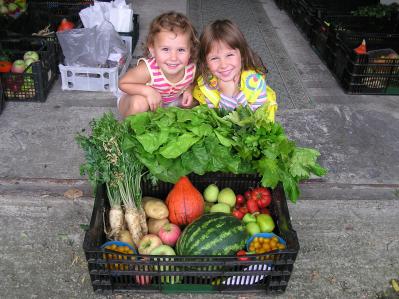 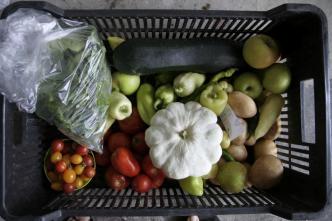 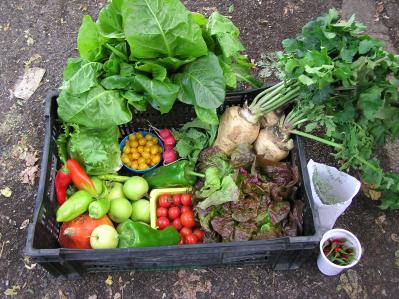 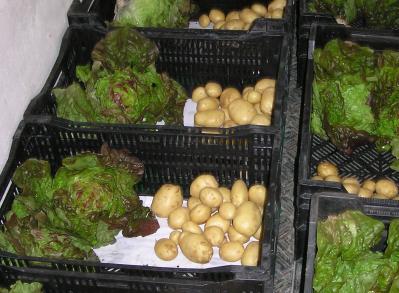 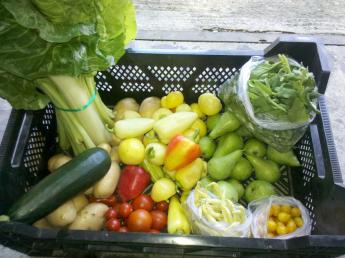 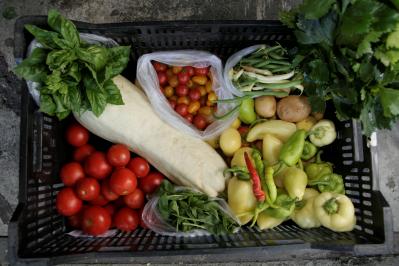 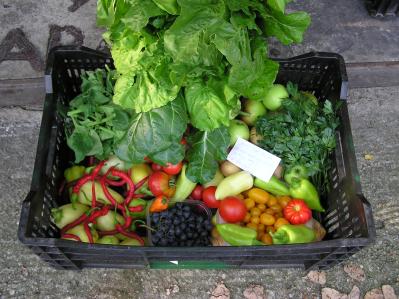 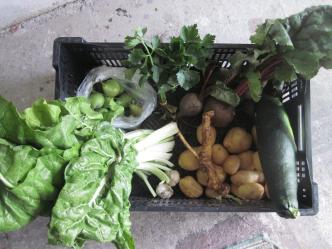 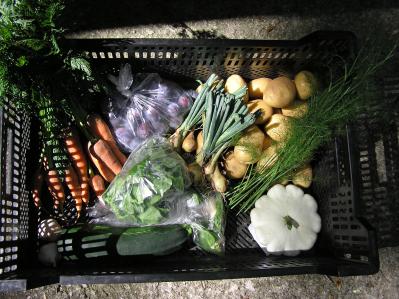 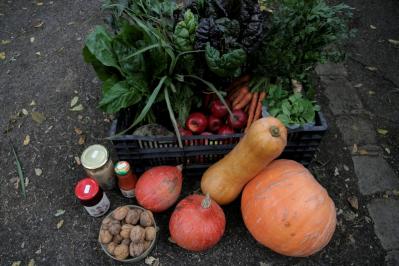 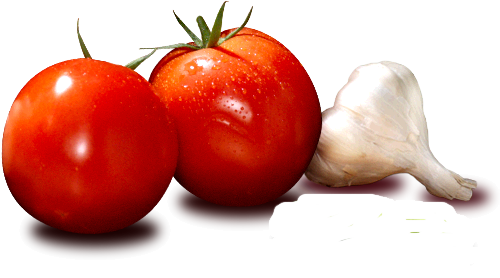 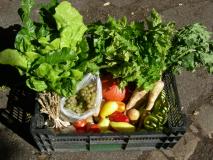 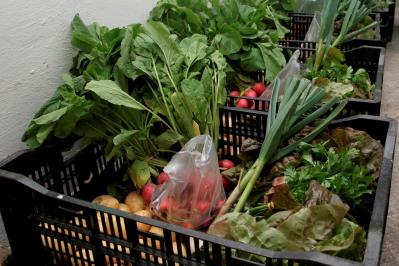 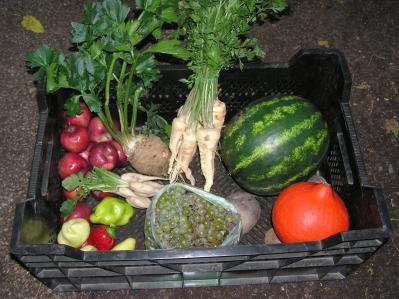 Naše dodávky
Community Supported Argiculture
Komunitou podporované poľnohospodárstvo v Bratislave
CSA BA
5 mesiacov 	→ 21. dodávok zeleniny =  686 osôb dostalo najesť 
		→ 422 debničiek (158 malých a 264 veľkých debničiek)

1 týždeň		 → 20 debničiek = 33 osôb zásobených zeleninou
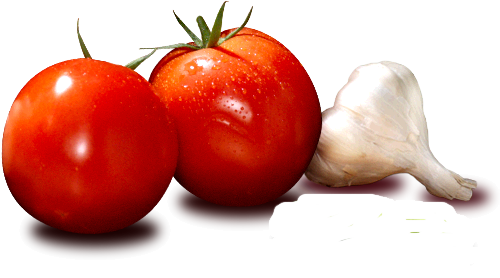 Suma sumárum
Community Supported Argiculture
Komunitou podporované poľnohospodárstvo v Bratislave
CSA BA
ZELENINA 	2 224 kg 
- 30 druhov zeleniny  a 44 odrôd (papriky 5 odrôd, paradajky 6 odrôd, šaláty 5 odrôd, tekvica 4 odrôd, zemiaky 3 odrôd...)

OVOCIE 		403 kg
9 druhov

BYLINKY


SUŠENÉ OVOCIE

INÉ PRODUKTY
Domáce lekváre, zaváraniny, domáca vegeta, kačacia pečienka...
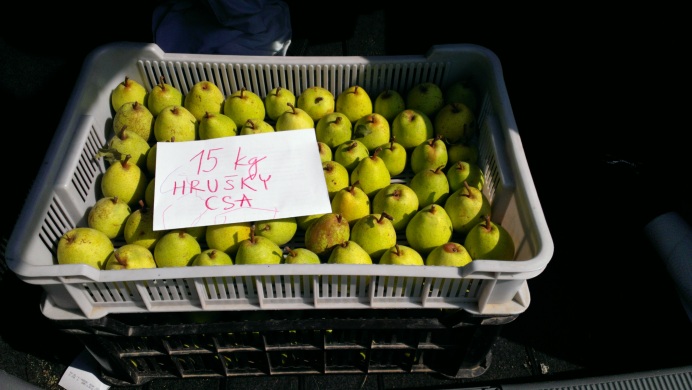 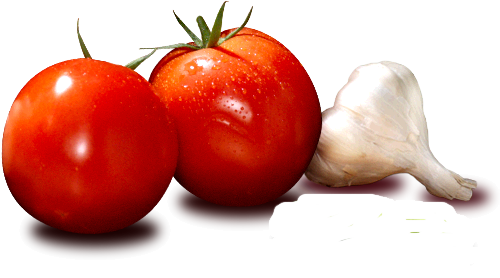 Suma sumárum
Community Supported Argiculture
Komunitou podporované poľnohospodárstvo v Bratislave
CSA BA
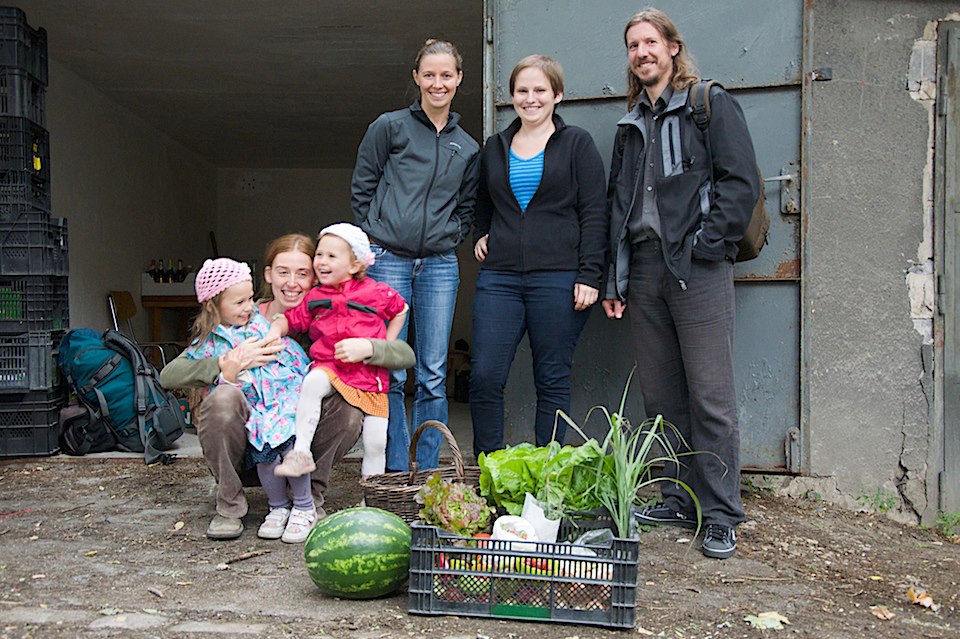 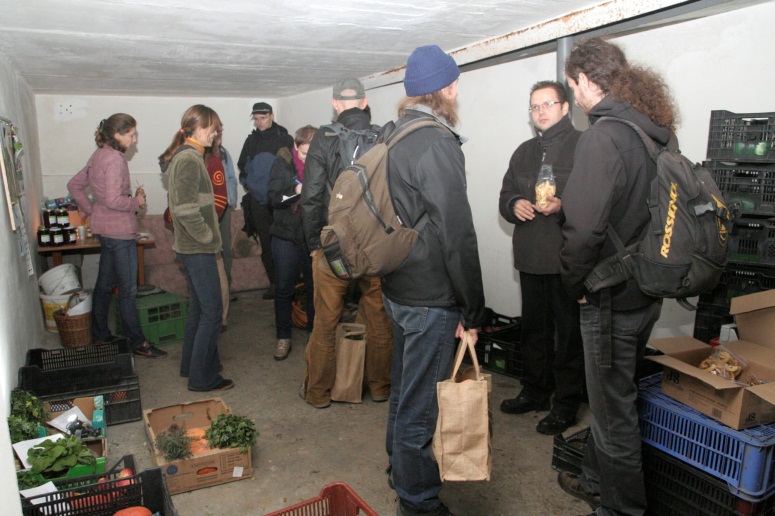 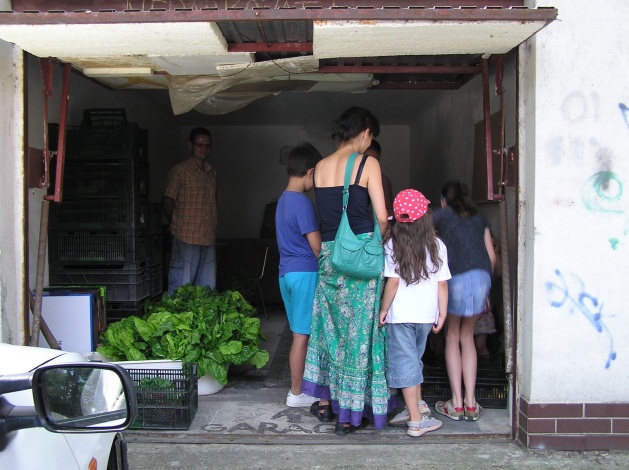 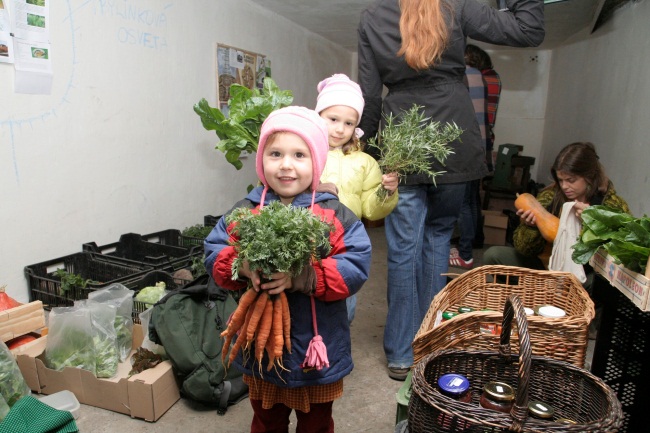 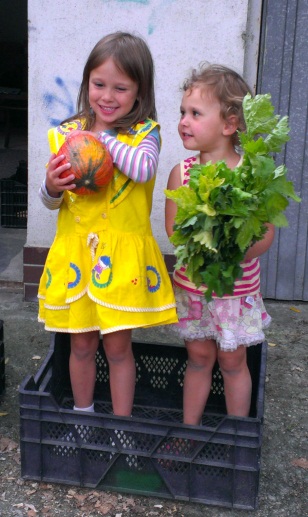 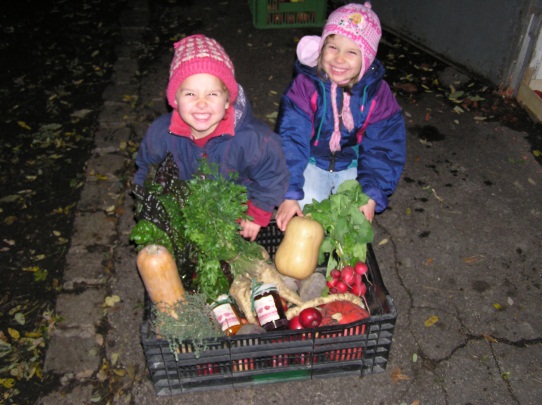 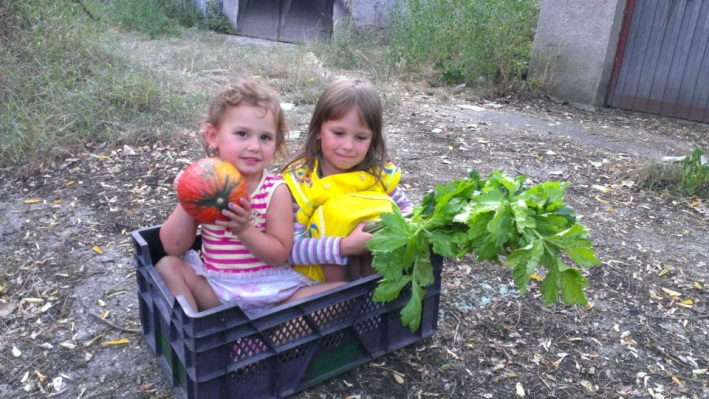 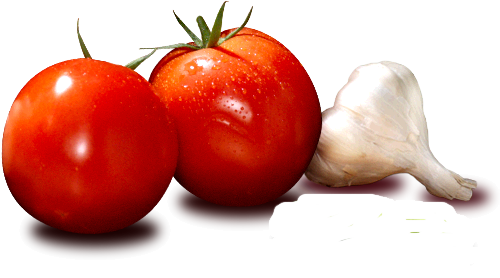 Atmosféra odberov
Community Supported Argiculture
Komunitou podporované poľnohospodárstvo v Bratislave
CSA BA
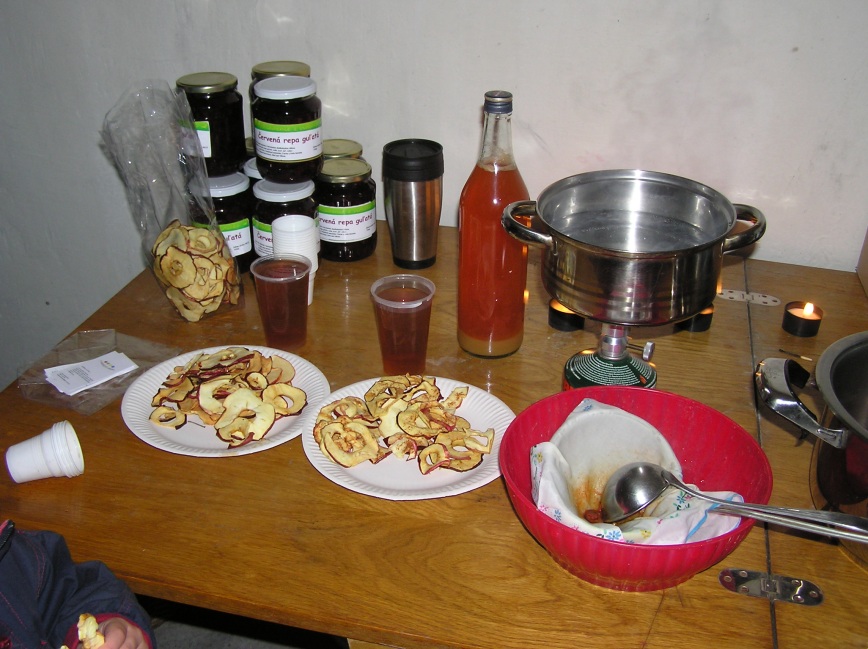 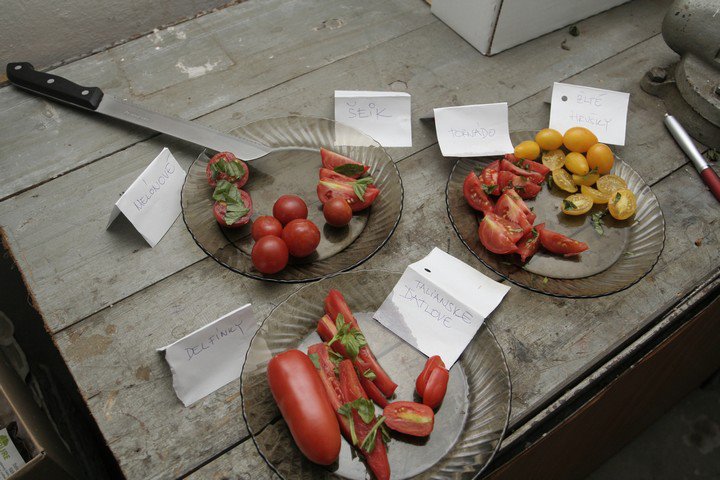 Ochutnávka rôznych druhov paradajok... 	          .... jablkovej šťavy, sušených jabĺk, sliviek, 				                marhúľ...
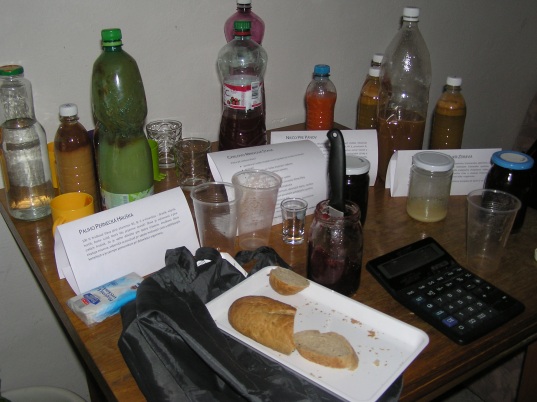 a ovocných a zeleninových štiav a domácich lekvárov...
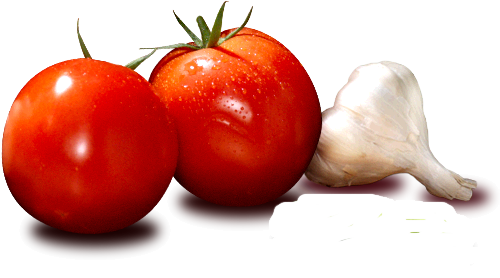 Ochutnávky
Community Supported Argiculture
Komunitou podporované poľnohospodárstvo v Bratislave
CSA BA
Súčasťou fungovania je tiež stretávanie sa a navštevovanie “našich“ farmárov ako aj iných iniciatív na Slovensku ako aj v zahraničí.
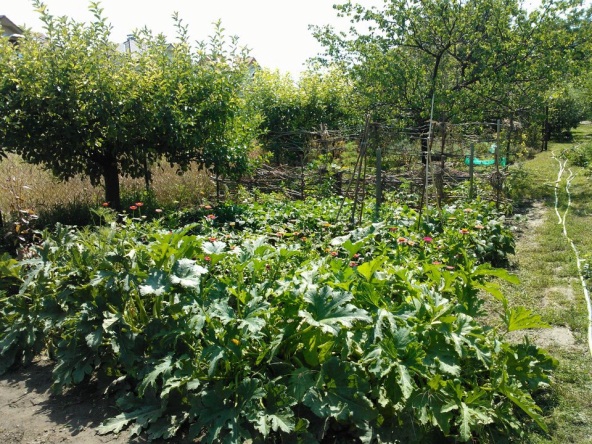 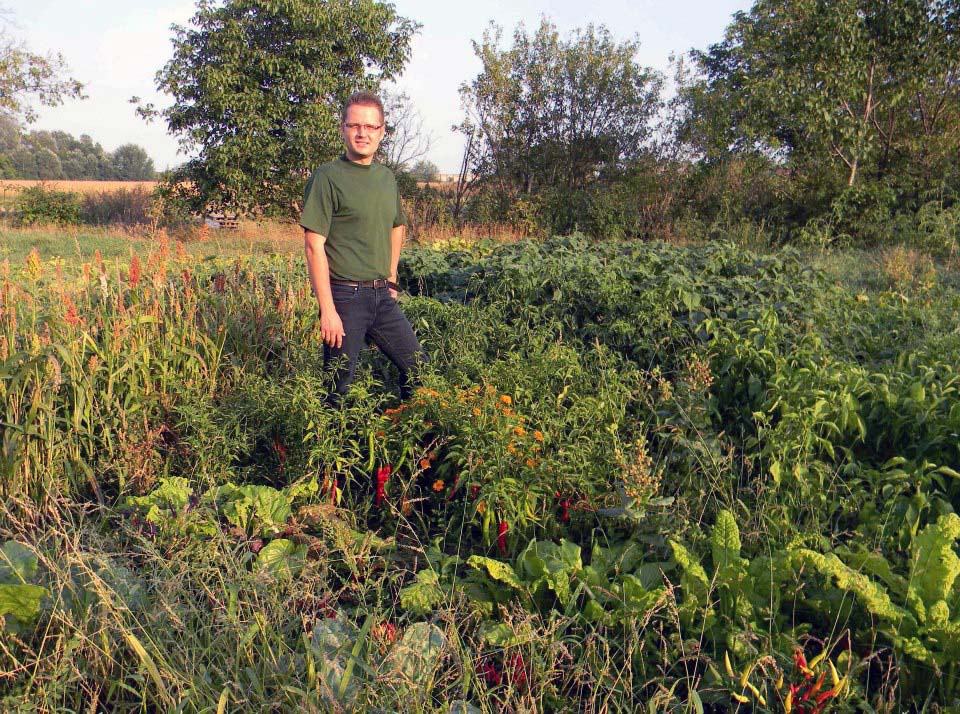 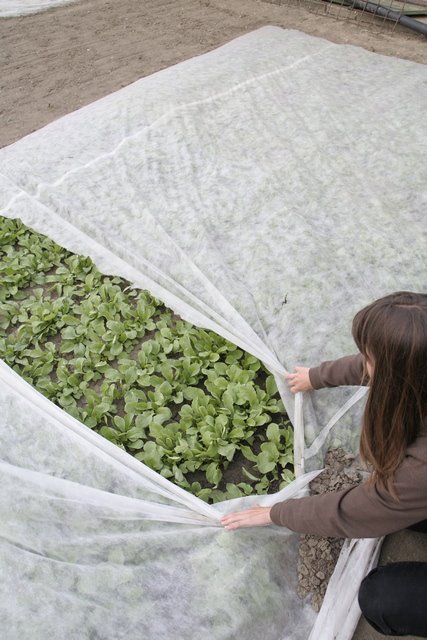 Špeciality 
Zuzky Pastorkovej
Na záhrade u Takáčiek
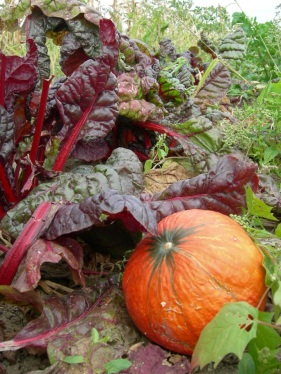 Kamil a jeho polykultúra
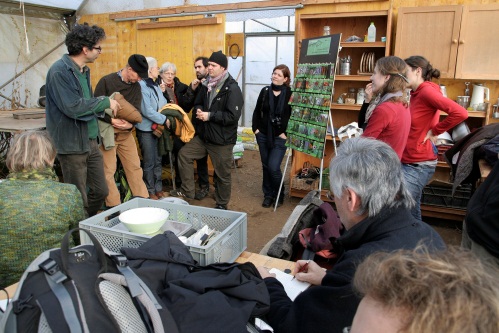 Zahraničná návšteva Rakúsko
Archa Noe
Návštevy pestovateľov
Community Supported Argiculture
Komunitou podporované poľnohospodárstvo v Bratislave
CSA BA
Budovanie komunity, Návštevy farmárov, osveta, výstava, prezentácia CSA
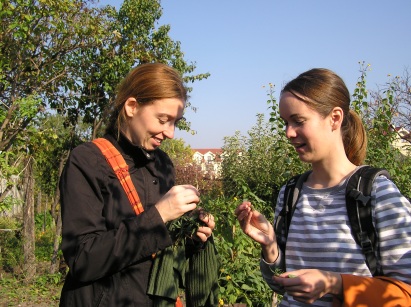 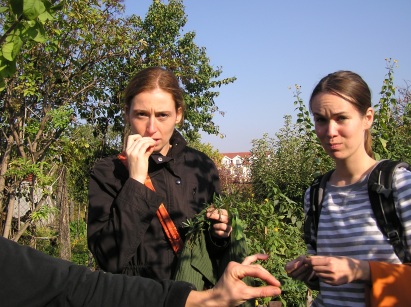 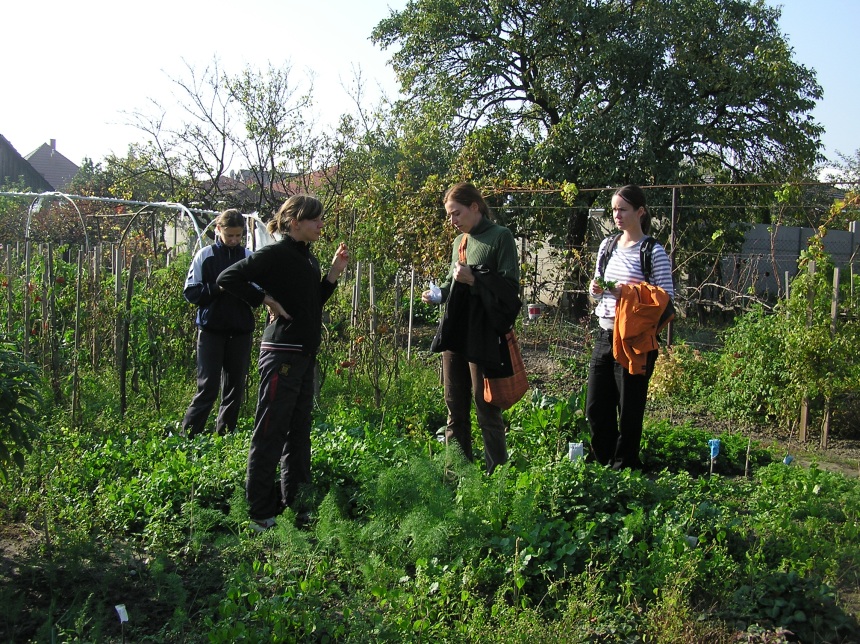 Nástrahy Zuzkinej záhrady 
Výstava záhradkárov
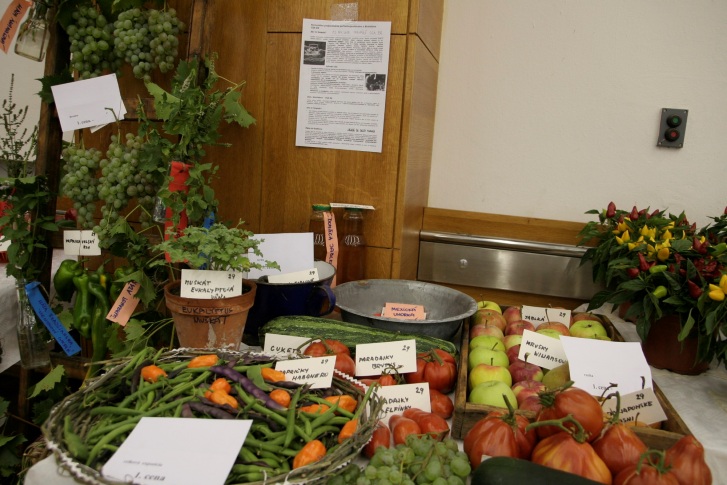 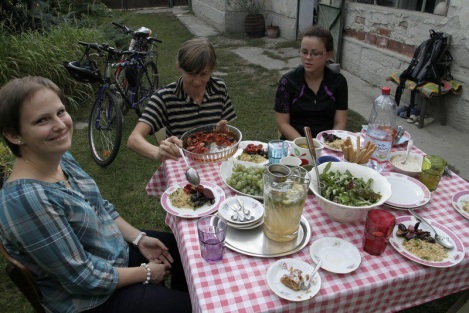 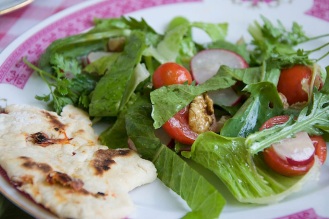 Aktivity
Community Supported Argiculture
Komunitou podporované poľnohospodárstvo v Bratislave
CSA BA
Udržiavanie a propagácia menej známych, zabudnutých starých, krajových odrôd a pestovateľských postupov v ekologickom poľnohospodárstve.
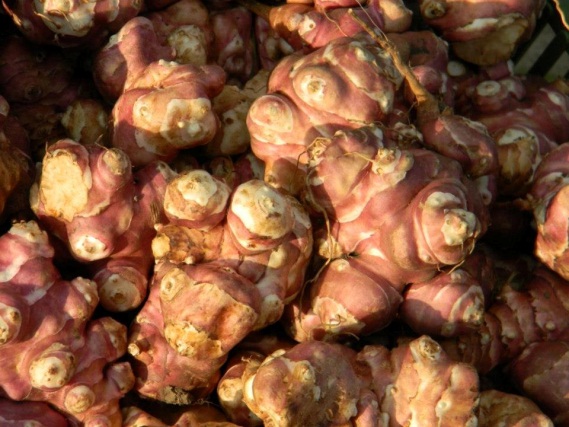 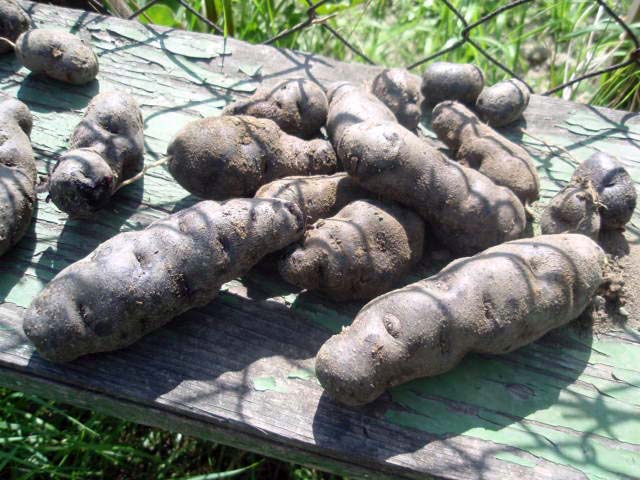 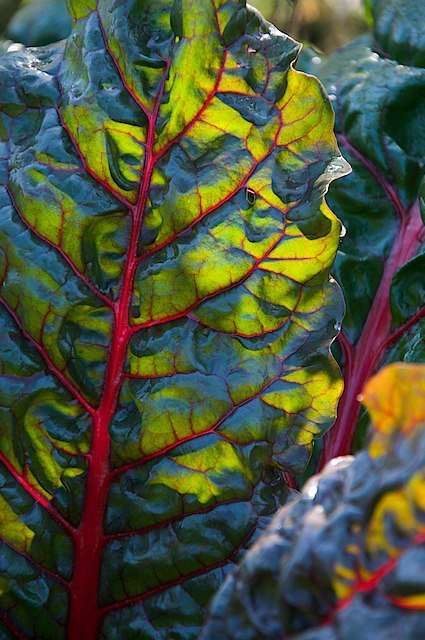 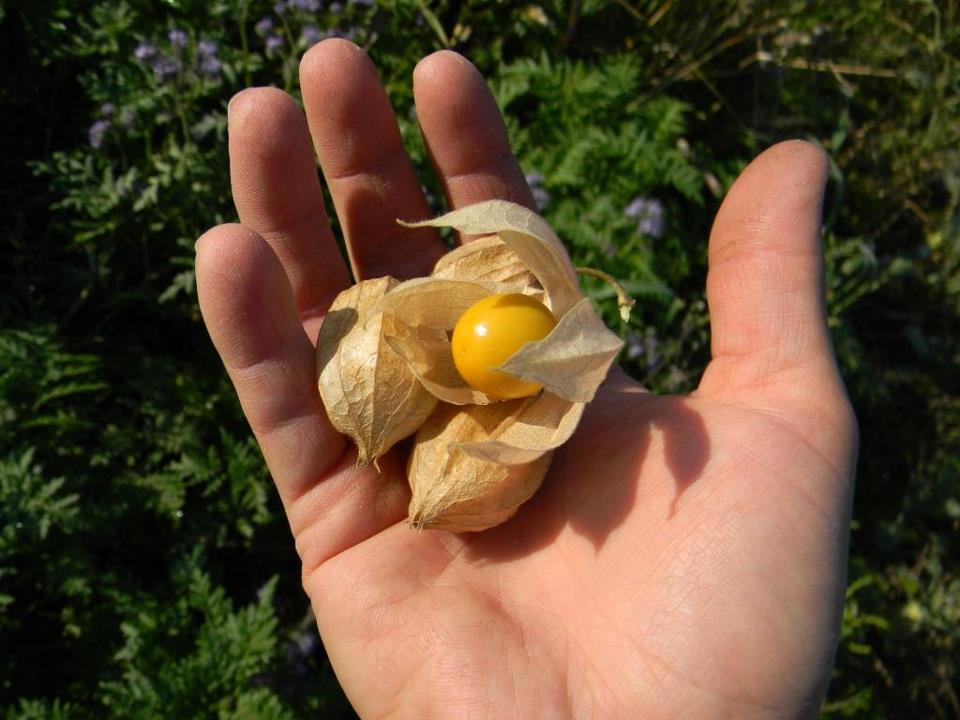 Topinambur
Fialový zemiak „Vittelote“
Novozélandský špenát
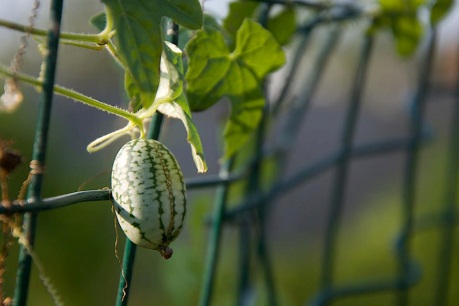 Machovka
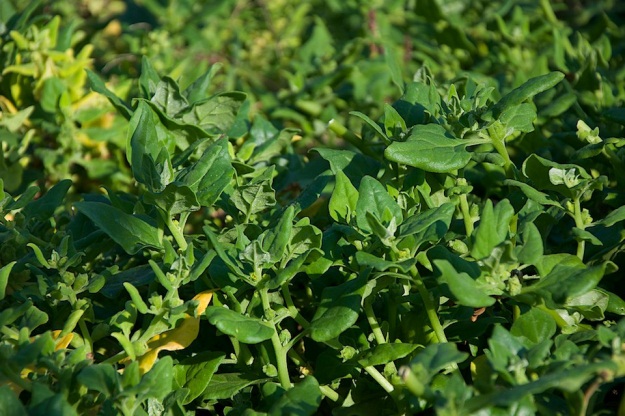 Mangold
Mexická uhorka
Nekonvenčnosť
Community Supported Argiculture
Komunitou podporované poľnohospodárstvo v Bratislave
CSA BA
Rozšíriť CSA BA
Založiť OZ., webstránka 
Komunitné záhrady
osveta






 csabratislava@gmail.com.
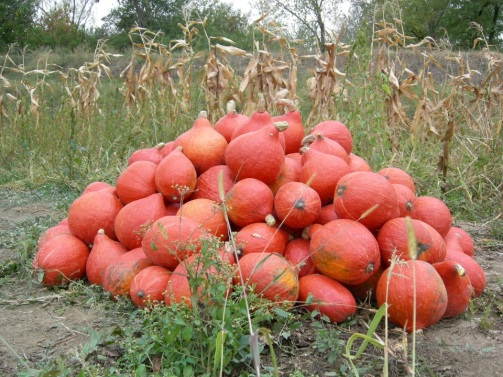 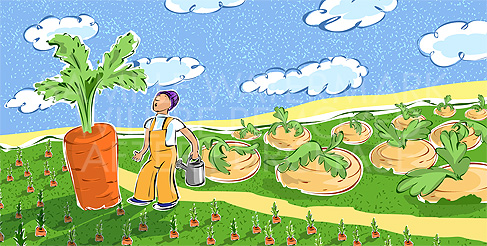 Plány do budúcna
Community Supported Argiculture